Ц    Ы   П   Л    Ё    Н   О   К
Е
Т
У
Х
С          В   А
О
Ш
 К
 А
М          Х    А
Л     О  Ш         Д    Ь
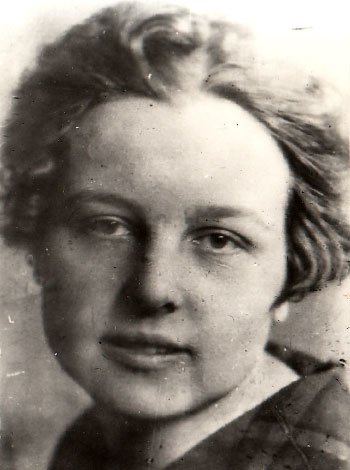 Валентина Осеева  родилась 28 апреля 1902 года в Киеве.
Она мечтала стать актрисой и даже поступила на актерский факультет в Киеве.
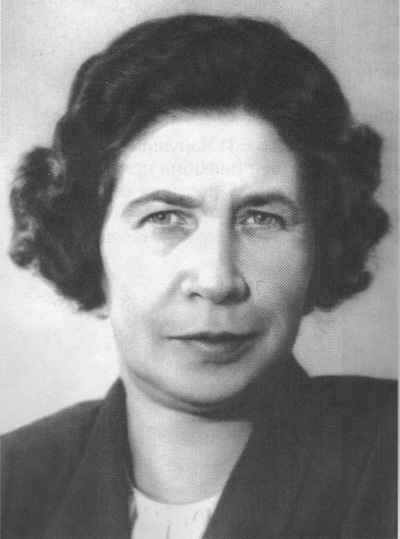 Став взрослой, она поняла, что ей нравится проводить время с детьми. 
Для них она писала пьесы, придумывала игры, сочиняла сказки.
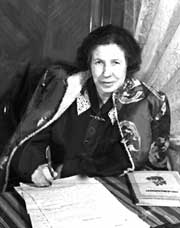 По требованию своих воспитанников В. Осеева отнесла в редакцию свой первый рассказ — «Гришка». А потом  вышла ее первая книжка «Рыжий кот».